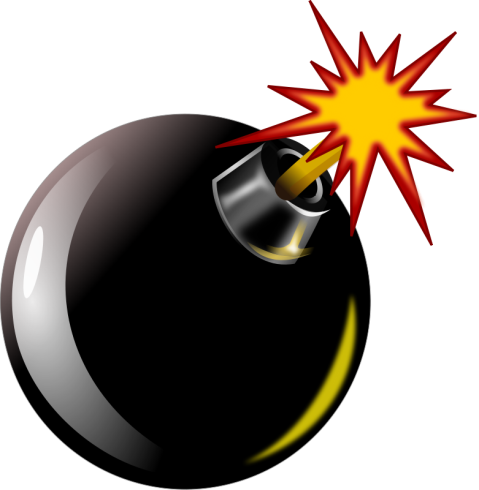 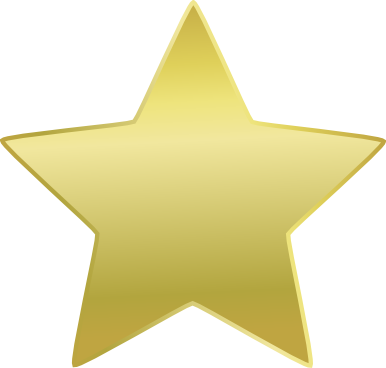 +1 point
-1 point
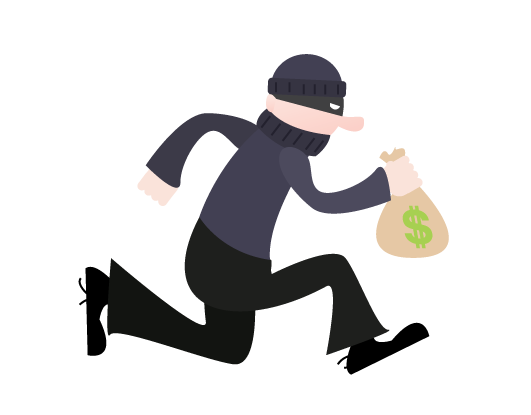 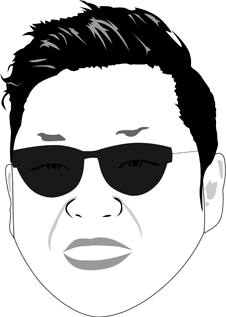 Swap points
+3 points
I’m fine.
I’m great!
I’m very good.
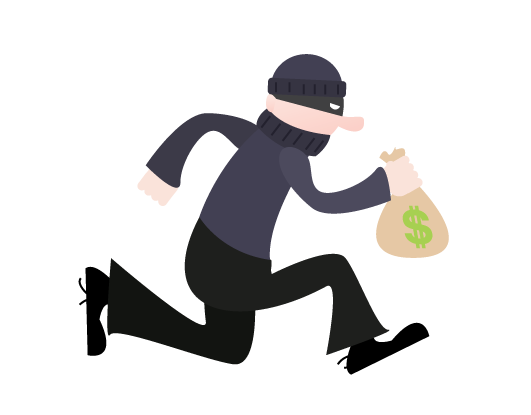 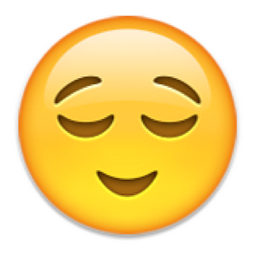 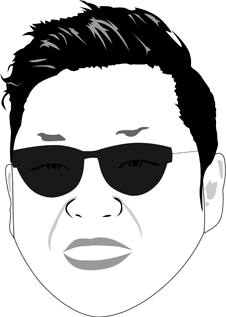 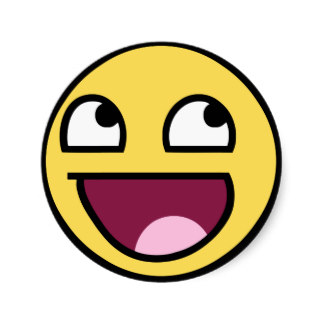 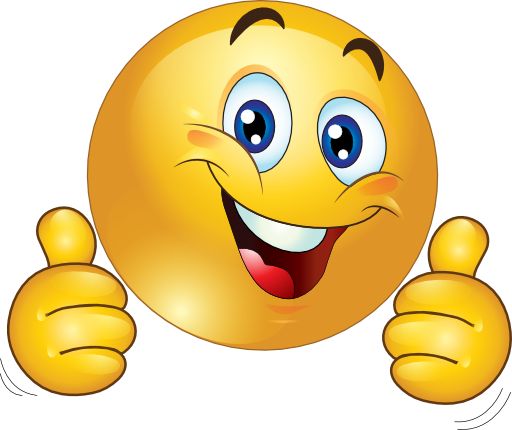 I’m tired.
I’m hungry!
I’m not good.
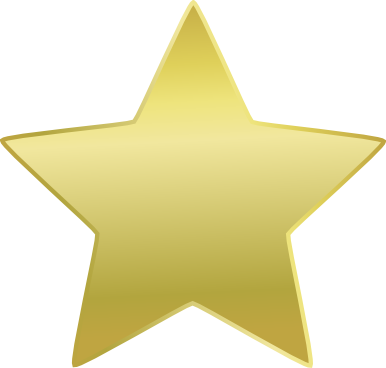 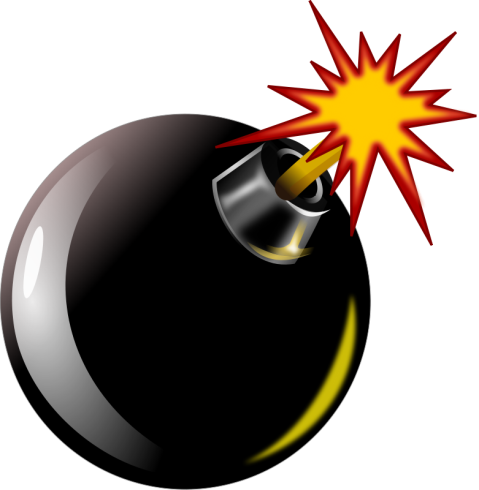 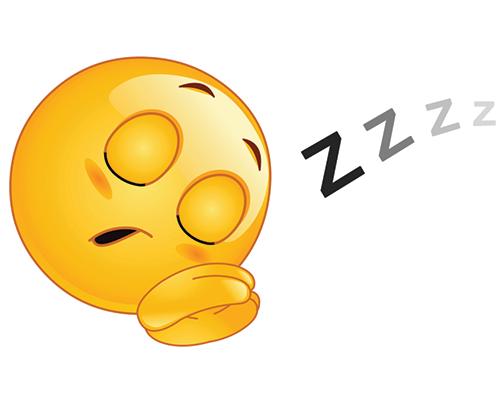 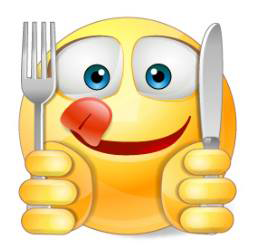 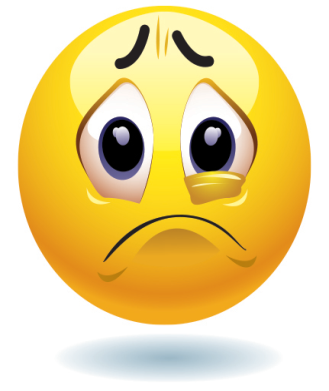 I’m fine.
I’m great!
I’m very good.
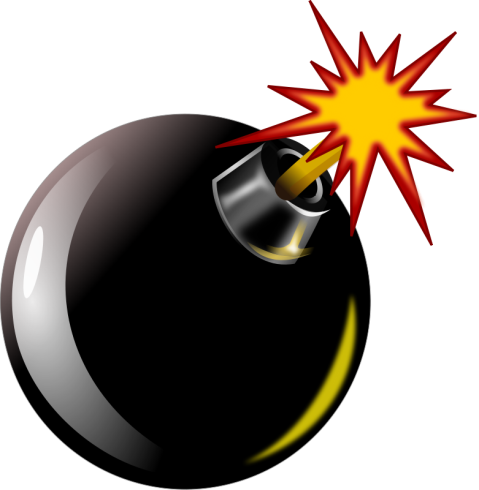 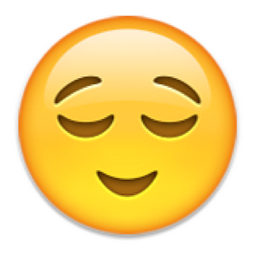 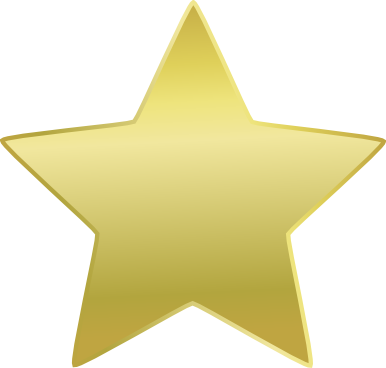 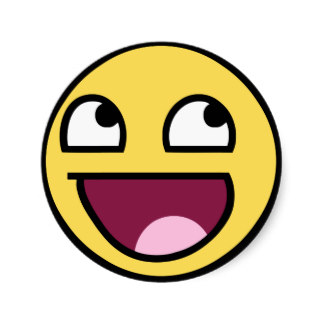 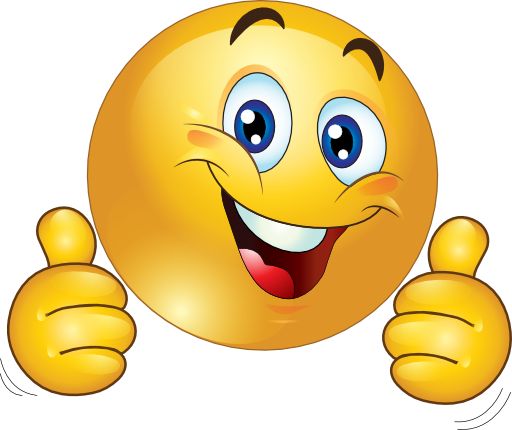 I’m tired.
I’m hungry!
I’m not good.
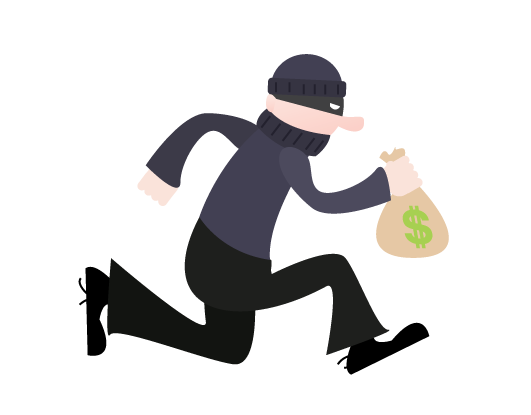 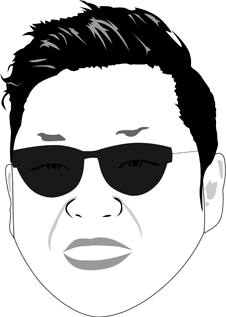 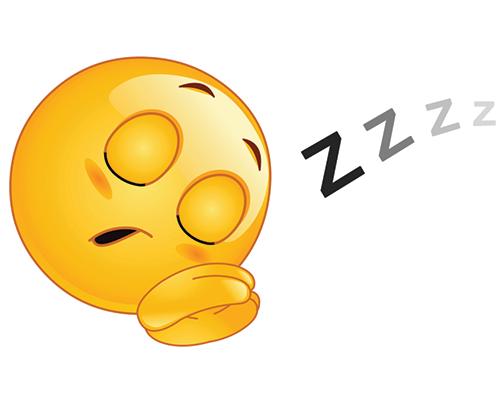 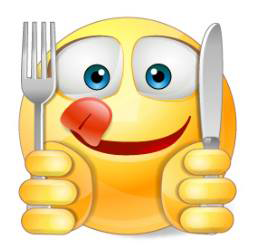 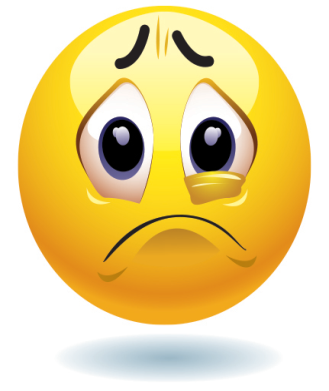 I’m fine.
I’m great!
I’m very good.
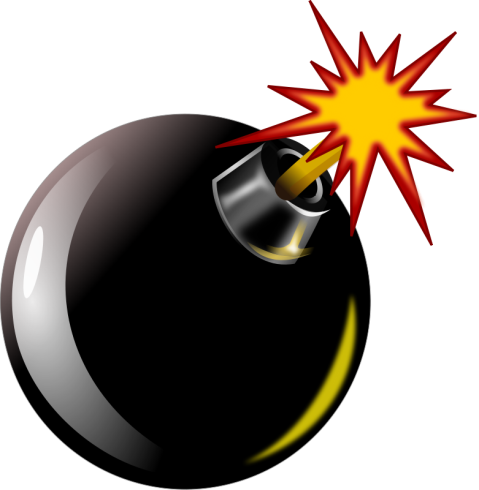 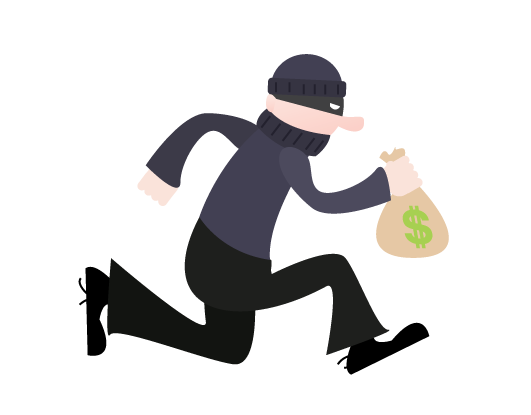 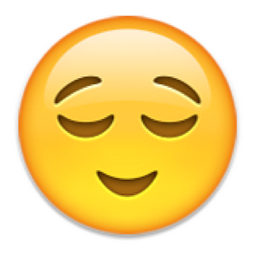 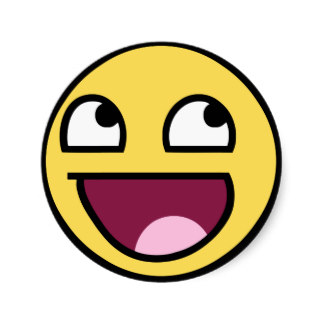 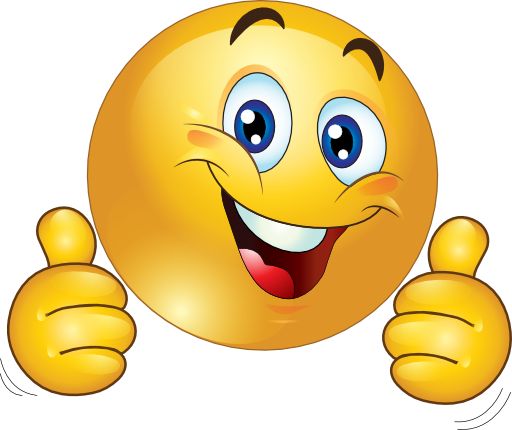 I’m tired.
I’m hungry!
I’m not good.
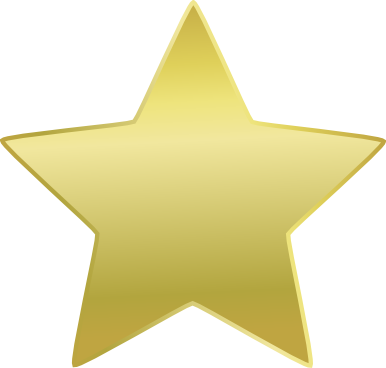 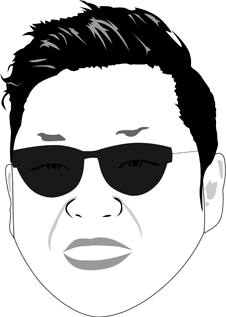 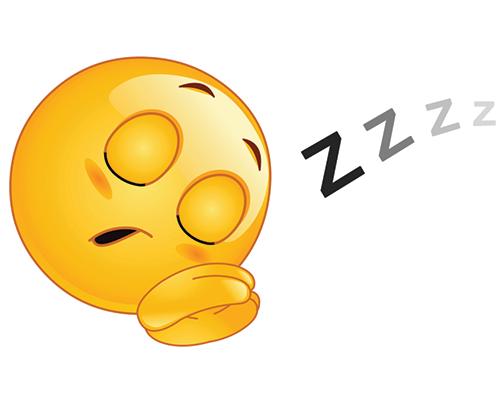 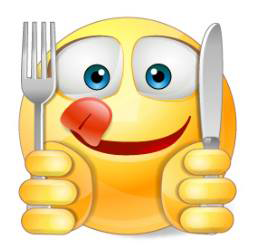 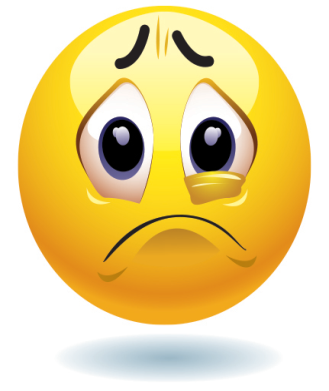 I’m fine.
I’m great!
I’m very good.
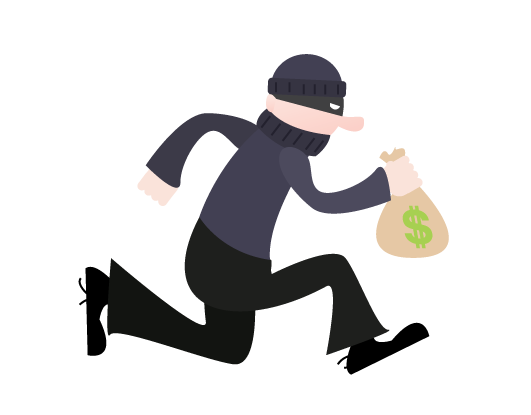 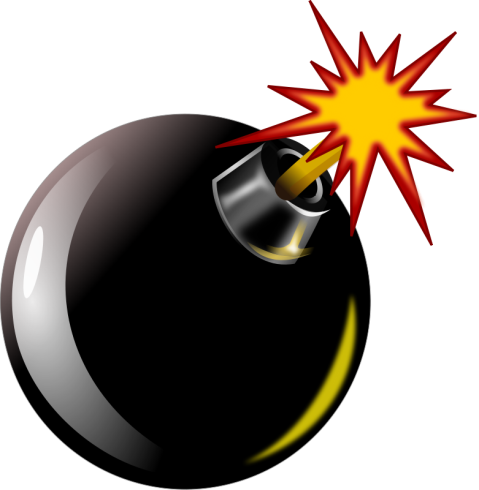 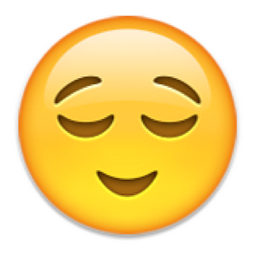 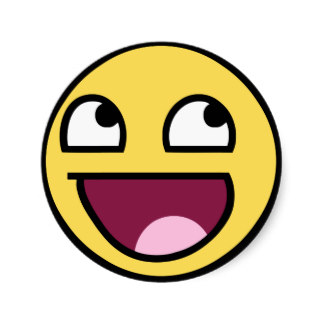 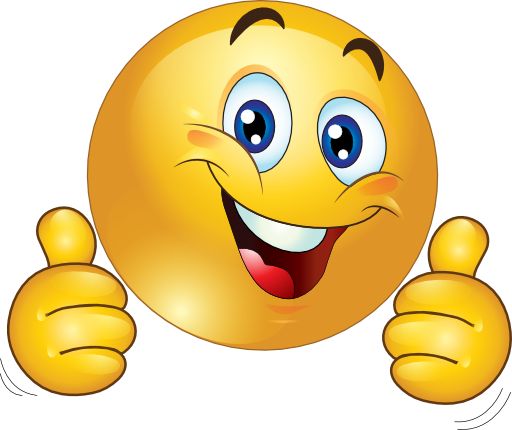 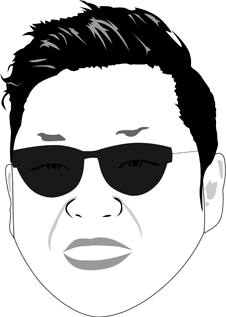 I’m tired.
I’m hungry!
I’m not good.
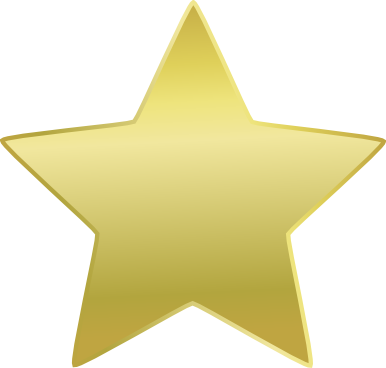 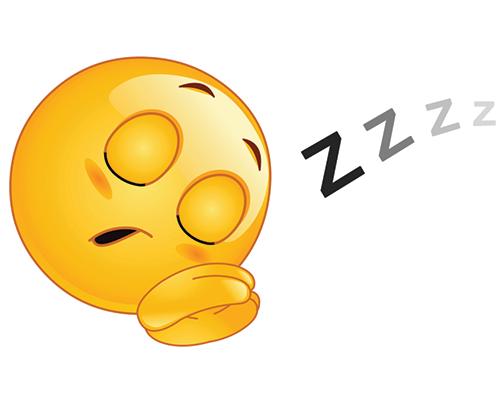 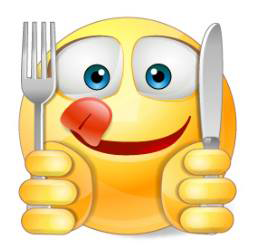 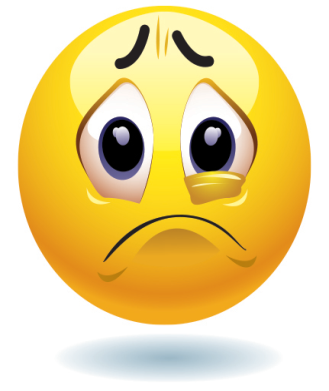 I’m fine.
I’m great!
I’m very good.
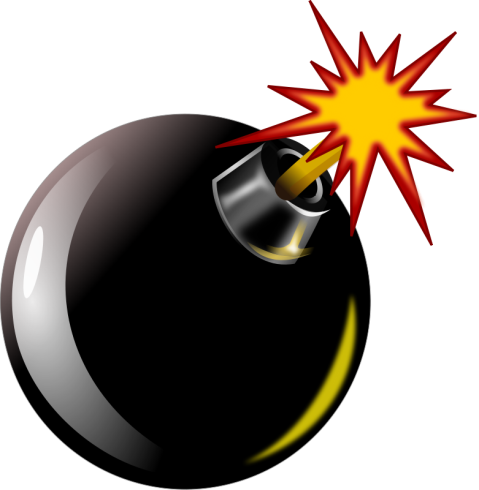 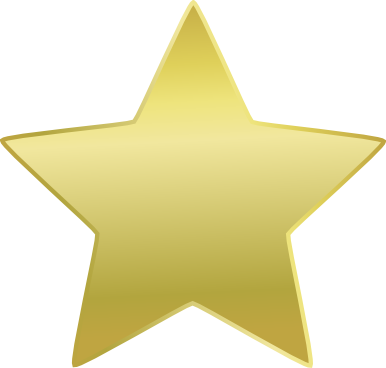 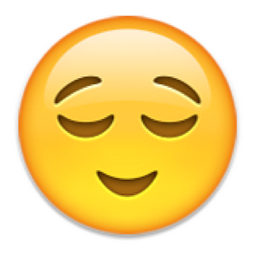 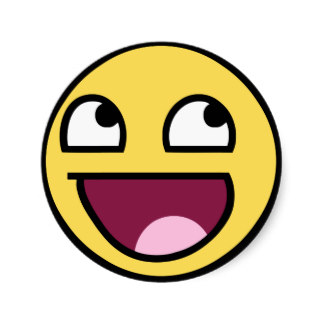 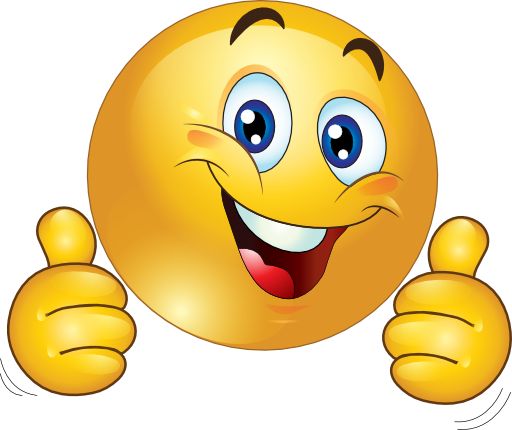 I’m tired.
I’m hungry!
I’m not good.
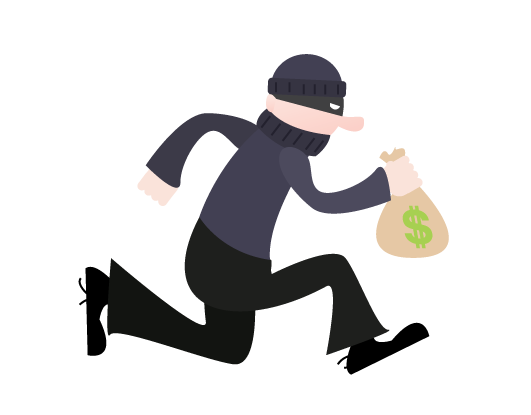 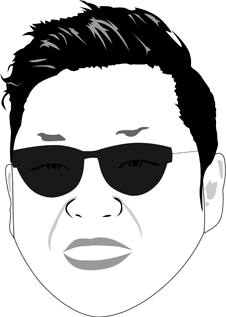 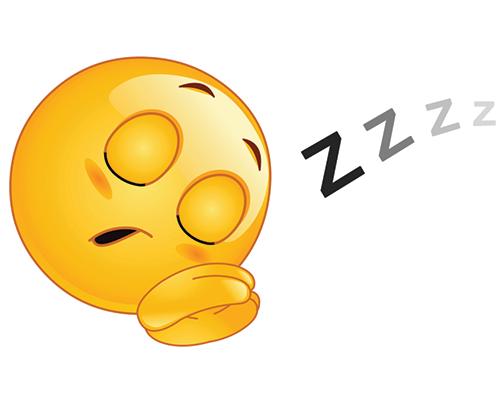 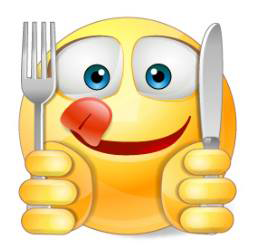 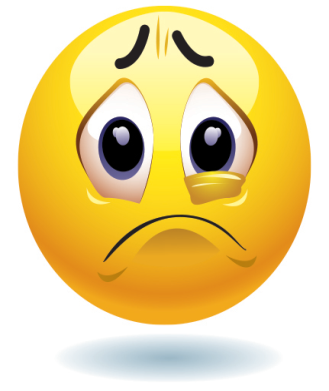 I’m fine.
I’m great!
I’m very good.
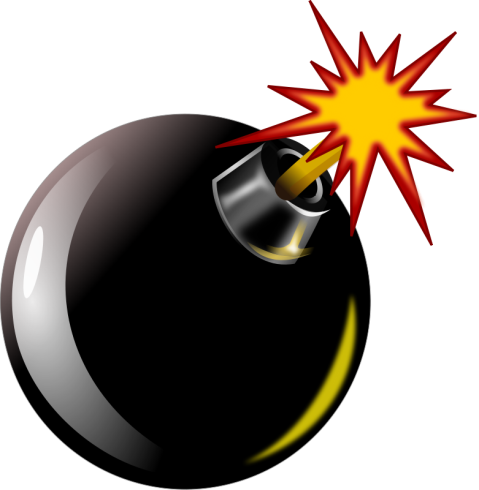 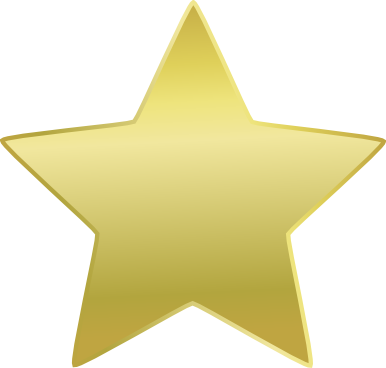 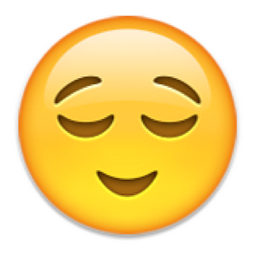 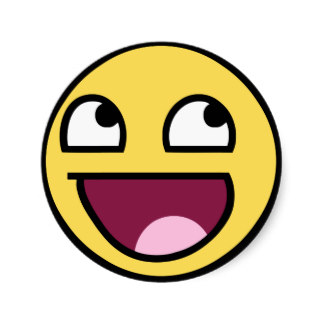 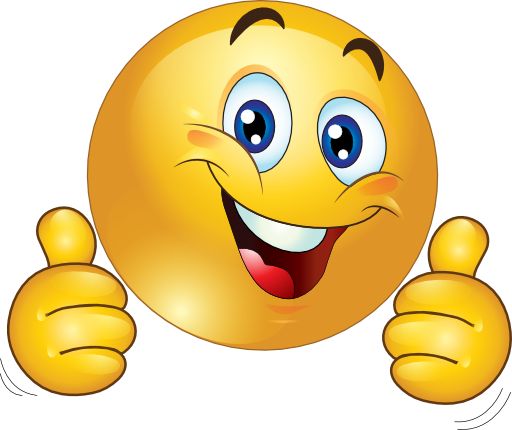 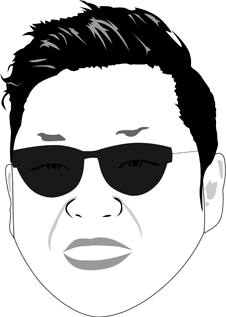 I’m tired.
I’m hungry!
I’m not good.
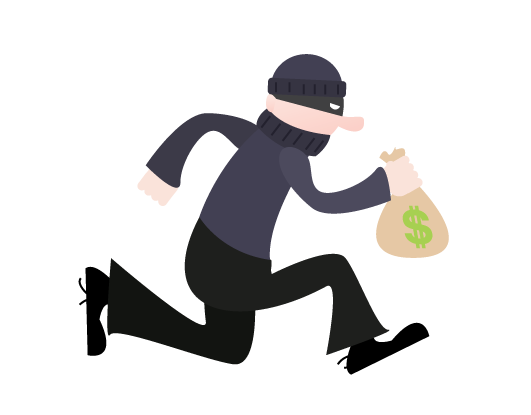 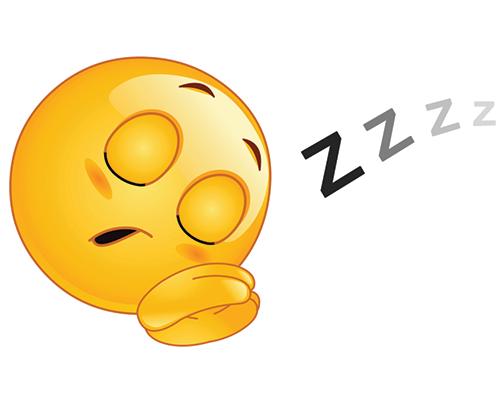 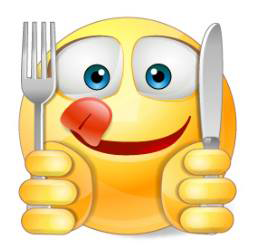 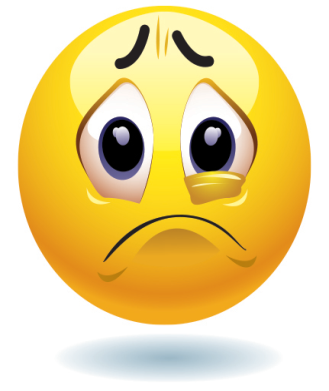 Collect the cards game:-Each student gets 2 cards.-They walk around and ask “how are you?” “I’m -------”.-They play Rock Paper Scissors.-The winner keeps the card.- First students to get 6 cards (of any kind wins)*If student has 0 cards, they sit down.
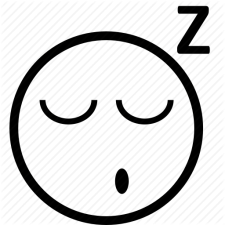 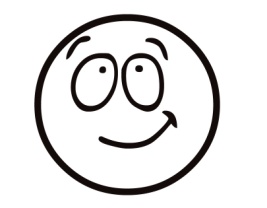 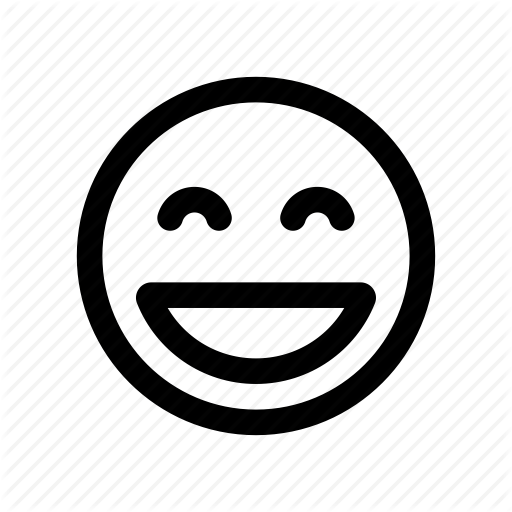 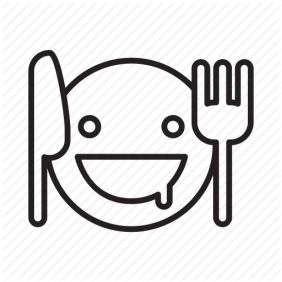 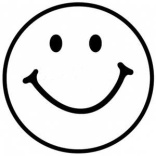 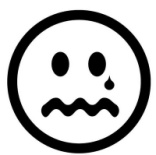 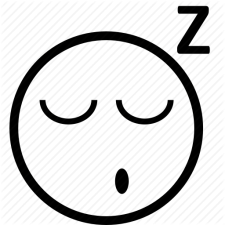 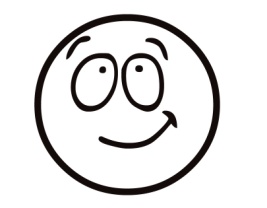 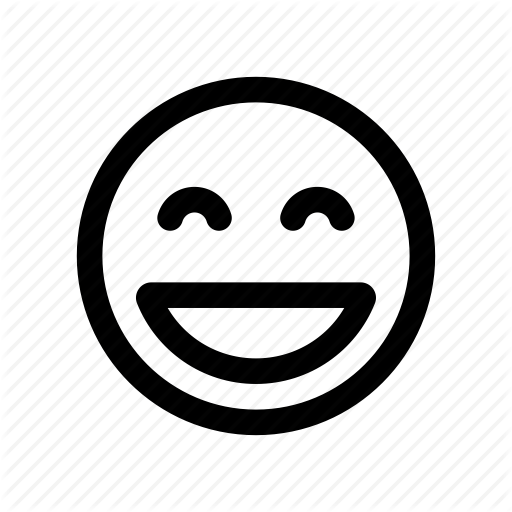 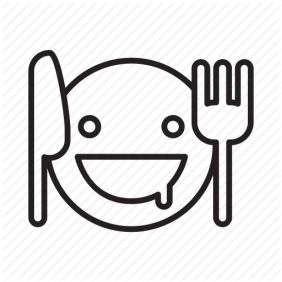 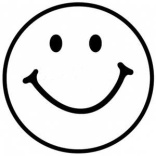 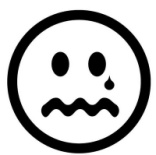 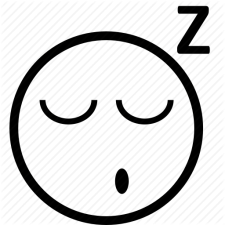 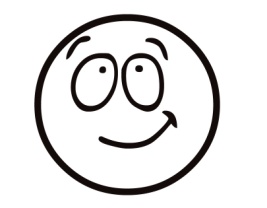 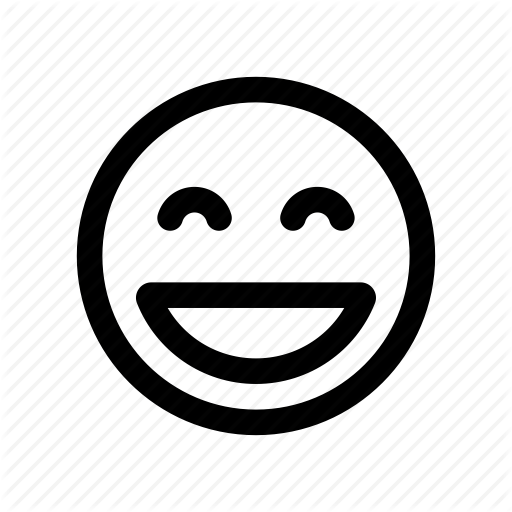 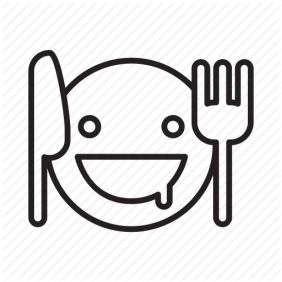 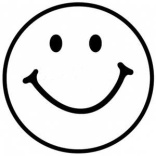 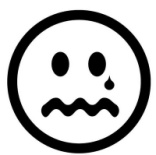 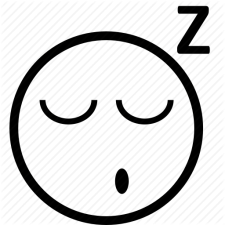 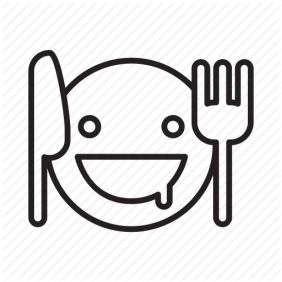 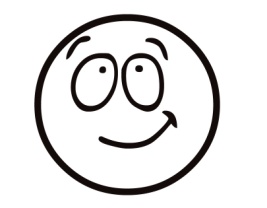 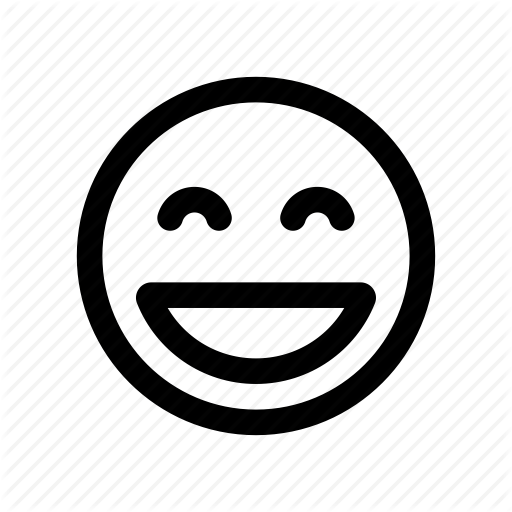 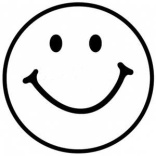 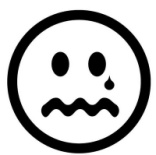 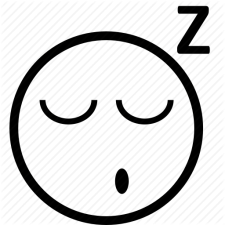 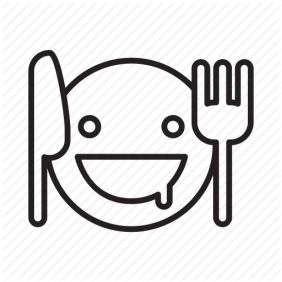 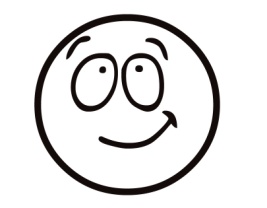 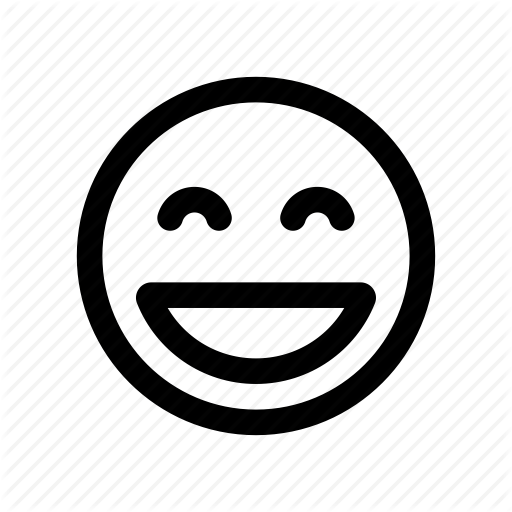 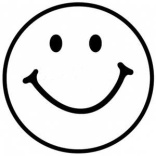 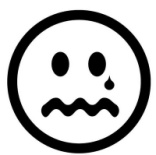 Draw the expression
How are you?
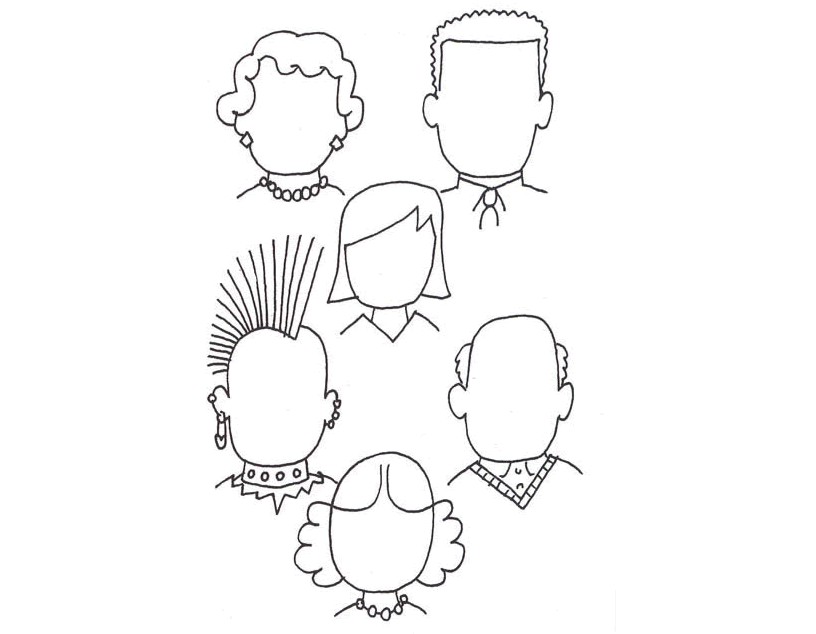 I’m tired
I’m fine
I’m great!
I’m sad
I’m not good
I’m hungry